Бюджет для граждан 
Ершовского муниципального района Саратовской области на 2022 год и плановые периоды  2023 и  2024 годов
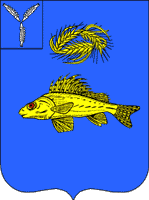 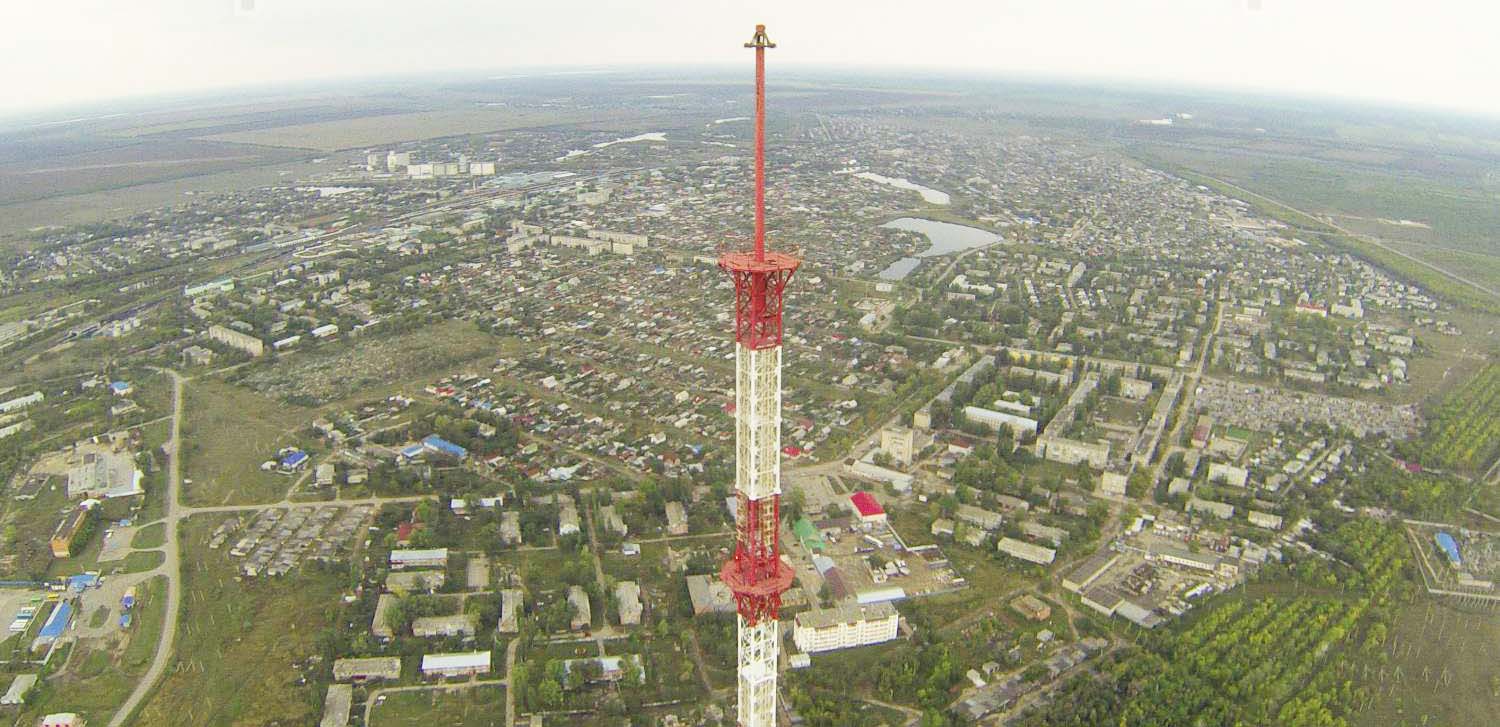 Уважаемые жители Ершовского
муниципального района

Одна из основных целей бюджетной политики - обеспечение большей прозрачности, открытости и доступности бюджетного процесса для жителей
Ершовского муниципального района. Одним из инструментов обеспечения прозрачности и открытости бюджетного процесса для населения является реализация проекта – открытый бюджет. «Бюджет для граждан» - это аналитический материал, разрабатываемый в целях ознакомления граждан с основными целями, задачами и приоритетными направлениями бюджетной политики Ершовского муниципального района, обоснованиями бюджетных расходов, планируемыми и достигнутыми результатами использования бюджетных ассигнований.
Надеемся, что представление бюджета в понятной и доступной форме повысит уровень общественного участия жителей в бюджетном процессе Ершовского муниципального района.
«Бюджет для граждан» размещается на официальном сайте администрации
Ершовского муниципального района
Что такое бюджет ?
Бюджетная  политика
совокупность принимаемых решений, осуществляемых органами законодательной (представительной) и исполнительной власти мер, связанных с определением основных направлений развития бюджетных отношений и выработкой конкретных путей их использования в интересах граждан, общества и государства.
Доходы
поступающие в бюджет денежные средства, за исключением средств, являющихся в соответствии с Бюджетным кодексом Российской Федерации источниками финансирования дефицита бюджета.
Расходы бюджета
выплачиваемые из бюджета денежные средства, за исключением средств, являющихся в соответствии с Бюджетным кодексом Российской Федерации источниками финансирования дефицита бюджета.
БЮДЖЕТ –форма образования и расходования денежных средств, предназначенных для финансового обеспечения задач и функций местного самоуправления
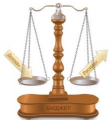 превышение доходов над расходами образует положительный остаток бюджета ПРОФИЦИТ
если расходная часть превышает доходную, то бюджет формируется с ДЕФИЦИТОМ
Межбюджетные трансферты
средства, предоставляемые одним бюджетом бюджетной системы Российской Федерации другому бюджету бюджетной системы Российской Федерации.
Текущий финансовый год
год, в котором осуществляется исполнение бюджета, составление и рассмотрение проекта бюджета на очередной финансовый год (очередной финансовый год и плановый период).
Очередной финансовый год
год, следующий за текущим финансовым годом.
Межбюджетные отношения
взаимоотношения между публично-правовыми образованиями по вопросам регулирования бюджетных правоотношений, организации и осуществления бюджетного процесса.
Плановый период 
два финансовых года, следующие за очередным финансовым годом.
Отчетный финансовый год
год, предшествующий текущему финансовому году.
Публичные слушания
форма реализации прав населения муниципального образования (общественности) на участие в процессе принятия решений органами местного самоуправления посредством проведения собрания для публичного обсуждения проектов нормативных правовых актов муниципального образования и других общественно значимых вопросов.
Гражданин, его участие в бюджетном процессе
Помогает формировать доходную  часть бюджета
ГРАЖДАНИН
 как налогоплательщик
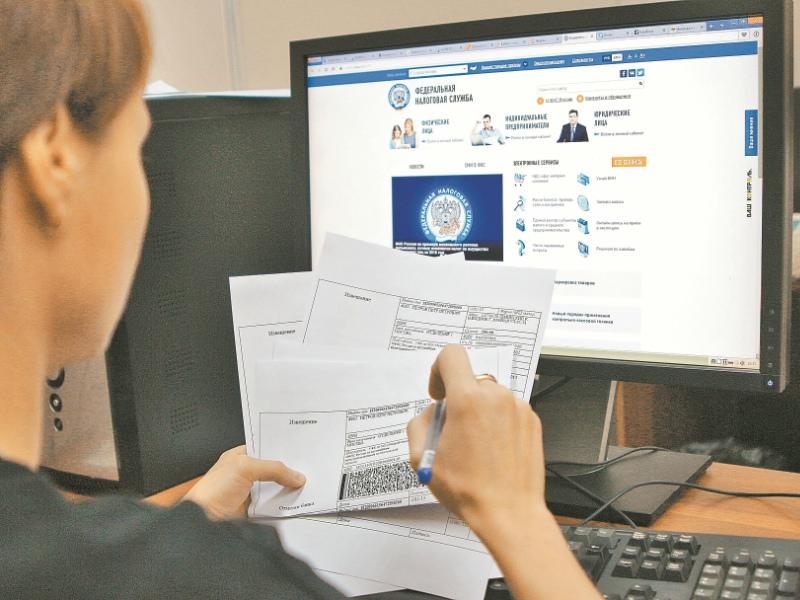 ГРАЖДАНИН 
как получатель социальных гарантий
Получает социальные гарантии – расходная часть бюджета (образование, ЖКХ, культура, социальная политика, физическая культура и спорт и другие направления социальных гарантий населению)
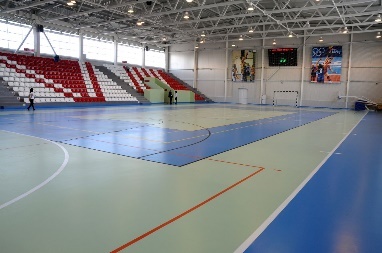 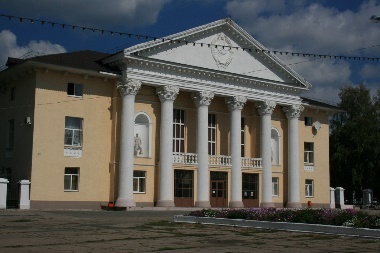 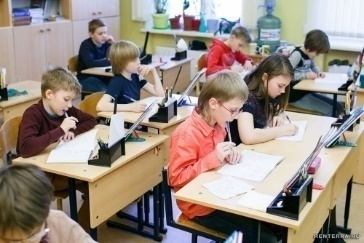 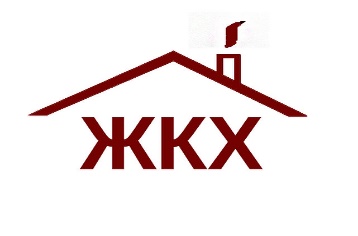 Нормативно-правовая база
Составление, рассмотрение, утверждение и исполнение местного бюджета осуществляется в соответствии с Бюджетным кодексом РФ, Уставом Ершовского муниципального района, Решением Собрания депутатов Ершовского муниципального района от 22 ноября 2017 года № 61-356 «Об утверждении Положения о бюджетном процессе в Ершовском муниципальном  районе»,  проект Закона Саратовской области  «Об областном бюджете на 2022 год и плановый период 2023 и 2024 годов» и проект Решения Собрания депутатов Ершовского муниципального района «О бюджете на 2022 год и плановый период 2023 и 2024 годов».
Основные сведения о межбюджетных отношениях
Межбюджетные отношения в Саратовской области регулируются Законом Саратовской области  от 20 декабря 2005 года № 137-ЗСО «О межбюджетных отношениях  в Саратовской области», в соответствии с которым межбюджетные трансферты из областного бюджета местным бюджетам предоставляются в форме:
- дотаций на выравнивание бюджетной обеспеченности;
- субсидий;
- субвенций для реализации полномочий органов государственной власти субъектов Российской Федерации;
- иных межбюджетных трансфертов.
Объем и распределение межбюджетных трансфертов из областного бюджета между муниципальными образованиями утверждается ежегодно Законом Саратовской области «Об областном бюджете» на очередной финансовый год и плановый период.
Административно-территориальное  деление
Ершовский муниципальный район состоит из одиннадцати муниципальных образований: 1 городское поселение и 8 сельских поселений. Территория муниципального района заключается в границах, закрепленных действующим административно-территориальным устройством Саратовской области, площадью – 4300 км2. Административный центр района – город Ершов.
 В границы Ершовского муниципального района входят: 
	– муниципальное образование  город Ершов: (город Ершов; поселок Учебный; поселок Прудовой; поселок Полуденный);
	– сельские поселения: Антоновское муниципальное образование, Декабристское муниципальное образование, Марьевское муниципальное образование, Миусское муниципальное образование, Новокраснянское муниципальное образование, Новорепинское муниципальное образование, Новосельское муниципальное образование, Перекопновское муниципальное образование.
Организация и проведение публичных слушаний
В соответствии со статьей 28 Федерального закона от 6 октября 2003 года № 131-ФЗ "Об общих принципах организации местного самоуправления в Российской Федерации", статьей 12 Устава Ершовского муниципального района, Решением Собрания депутатов Ершовского муниципального района Саратовской области от 27 марта 2017 г. № 54-296    «Об утверждении Положения о порядке организации и проведения публичных слушаний в Ершовском муниципальном районе» с изменениями от 29 июня 2018 г. № 70-397, по проекту бюджета Ершовского муниципального района прошли 23 декабря 2021 года публичные слушания, что является одной из форм непосредственного осуществления жителями Ершовского района  местного самоуправления.
Основные показатели бюджета
Бюджет Ершовского муниципального района на 2022 год и на плановый период 2023 и 2024 годов подготовлен в соответствии с требованиями Бюджетного кодекса Российской Федерации, с учетом особенностей формирования консолидированного бюджета области на 2022 год и на плановый период 2023 и 2024 годов, рекомендованных к исполнению Министерством финансов Саратовской области.
На 2022 год и на плановый период 2023 и 2024 годов   утверждены  основные показатели бюджета Ершовского муниципального района:
Основные приоритеты бюджетной политики
При разработке основных направлений бюджетной политики Ершовского муниципального района на 2022 год и на плановый период 2023 и 2024 годов (далее - бюджетная политика) учтена государственная политика Российской Федерации и Саратовской области в вопросах развития отраслей экономической и социальной сфер.
      Бюджетная политика на 2022 год и на плановый период 2023 и 2024 годов нацелена на обеспечение сбалансированности и устойчивости бюджета в условиях ограниченности финансовых ресурсов и будет направлена на решение следующих основных задач:
– безусловное исполнение действующих социально значимых обязательств; 
– консолидация финансовых ресурсов на приоритетных направлениях государственной политики, в том числе на реализации задач, поставленных в Указах;
– повышение операционной эффективности использования бюджетных средств;
– совершенствование процессов муниципального управления, в том числе за счет передачи части неспецифических для них функций в подведомственные учреждения и (или) многофункциональный центр предоставления государственных и муниципальных услуг;
– повышение качества предоставления муниципальных услуг за счет внедрения конкурентных (альтернативных) способов организации оказания муниципальных услуг, в том числе некоммерческими организациями, оказывающими общественно-полезные услуги;
– расширение применения принципов адресности и нуждаемости при предоставлении гражданам мер социальной поддержки;
– полномасштабное внедрение принципов формирования программного бюджета на муниципальных уровнях; 
– дальнейшая оптимизация структуры долговых обязательств, снижение их соотношения к общему объему доходов бюджета без учета безвозмездных поступлений.
Налоговая политика. Устойчивое экономическое развитие зависит от предсказуемости внутренних экономических условий, низкой инфляции, стабильной и понятной налоговой системы.         Предполагается, что основным принципом любых возможных реформ налоговой системы будет принцип фискальной нейтральности - то есть не повышение налоговой нагрузки для добросовестных налогоплательщиков.
     Другим направлением проводимых реформ налоговой политики является сокращение теневого сектора и создание равных конкурентных условий для ведения бизнеса.
Налоговая политика Ершовского муниципального района в 2022 году и на плановый период 2023 и 2024 годов будет направлена на мобилизацию налоговых и неналоговых доходов бюджета района, на усиление администрирования налоговых и неналоговых платежей в бюджет.
 Реализуемая бюджетная политика  будет решать следующие задачи:
– устанавливать новые расходные обязательства только в пределах, имеющихся для их реализации финансовых ресурсов;
– повышать качество планирования главными распорядителями бюджетных средств ведомственных расходов и осуществлять оценку эффективности их использования;
–жесткая экономия бюджетных средств;
–усиление финансового контроля со стороны главных распорядителей бюджетных средств и финансового органа.
Основные показатели социально-экономического развития Ершовского муниципального района Саратовской области
Доходы бюджета
Налоговые доходы

 Налог на доходы физических лиц
 Доходы от акцизов на автомобильный и прямогонный бензин, дизельное топливо, моторные масла для дизельных и (или) карбюраторных (инжекторных) двигателей
 Налоги на совокупный доход
 Государственная пошлина по делам, рассматриваемым в судах общей юрисдикции, мировыми судьями
Неналоговые доходы

Доходы от использование имущества, находящегося в муниципальной собственности
Плата за негативное воздействие на окружающую среду
Доходы от оказания платных услуг получателями средств бюджетов 
Доходы от реализации имущества, находящегося в муниципальной собственности
Доходы от продажи земельных участков, находящихся в муниципальной собственности
Штрафы, санкции, возмещение ущерба
Безвозмездные поступления

Дотации 
Субсидии 
Субвенции 
Иные межбюджетные трансферты
Прочие безвозмездные поступления от юридических и физических лиц
Планируемые поступления в бюджет на 2022год и на плановый период 2023 и 2024 годов
Объем и структура налоговых и неналоговых доходов в динамике
Налоговые доходы бюджета Ершовского муниципального района
Структура неналоговых доходов и их соотношение с аналогичными показателями 2020-2024годов представлена в графике:
Безвозмездные поступления на 2022-2024год
Динамика распределения расходов бюджета Ершовского муниципального района
Расходы бюджета Ершовского муниципального района на 2022 год
Предварительные итоги социально – экономического  развития за 9 месяцев 2021 года и ожидаемые итоги социально – экономического развития Ершовского муниципального района за  2021 год.
Демографическая обстановка
Численность населения муниципального района – 34,0 тыс. чел., из них – 18,4 тыс. чел. городских жителей (54,0%) и  15,6 тыс. чел. сельских (46,0%). Средняя продолжительность жизни  – 69 лет, в том числе мужчин – 68 лет, женщин – 72 лет. Численность пенсионеров -  12605 чел.  Рождаемость 220 чел., смертность  – 620 чел. 
.
Рынок труда
Численность трудоспособного населения района - порядка 18190  человек. Численность граждан, зарегистрированных в качестве безработных составила 70 человек. Уровень регистрируемой безработицы составил 0,4% от численности трудоспособного населения. Заявлено вакансий с начала года 455 человека.
Уровень жизни и доходов населения
Размер среднемесячной заработной платы работающих района увеличился на 5,3% к уровню 01.10.2020 г.(31616,5 руб.) и  составил 32000,3 руб. Средний размер назначенных пенсий составляет – 14450,7 руб.
Потребительский рынок
На сегодняшний день потребительский рынок Ершовского муниципального района представлен  301  объектом.
Оборот розничной торговли  составил 2145,6 млн. руб. или 113,1 % к уровню прошлого года (1897,7 млн. руб. – 9 мес. 2020г.), оборот общественного питания – 2143,4 млн. руб. или 100,1% к уровню соответствующего периода прошлого года.
Агропромышленный комплекс
В аграрном секторе экономики стабильно функционируют 10 сельхозпредприятий различных форм собственности, 52 крестьянских фермерских хозяйств, включая индивидуальных предпринимателей, более 6,3 тыс. личных подсобных хозяйств, 1 подсобное хозяйство. 
За 9 месяцев 2021 года сельхозтоваропроизводителями района всех форм собственности произведено продукции сельского хозяйства на сумму 4,4 млрд. руб.  или 85 % к соответствующему периоду  2020 года.
В  хозяйствах района всех форм собственности содержится 12,6 тыс. голов крупного рогатого скота, в том числе 6,8 тыс. голов коров,  2,8 тыс. голов свиней,  20,3 тыс. голов овец, 30,0 тыс. голов птицы. Хозяйствами произведено 21,9 тыс. тонн молока, 2,3 тыс. тонн мяса, яиц  5,2 млн. штук.
Уборка зерновых зернобобовых культур завершена, при средней урожайности 12,3 ц/га валовой сбор составил 135,5 тыс. тонн Ведется уборка технических культур. Убрано всего: 21,4 тыс. га, или 32,4 % , при урожайности 6,4 ц/га валовой сбор составил 13,7 тыс. тонн.
  Овощных культур убрано 688 га, или 79 % , при урожайности 280 ц/га валовой сбор составил 19,3 тыс. тонн.
За 9  мес. 2021 года на счета сельхозтоваропроизводителей перечислено более 18,5  млн. руб.  государственной поддержки.   В Ершовском муниципальном районе наличие потенциально орошаемых земель составляет 20,8 тыс. га, применяется по назначению 6,1 тыс. га орошаемых земель, что составляет  29%.
 Среднемесячная заработная плата в сельскохозяйственных предприятиях составила 32 485 рублей, рост 105% к соответствующему периоду прошлого года.
          Налоговая отдача в сельском хозяйстве составила 400 руб. на 1 га, при среднеобластной  566 руб.
Общий объем инвестиций в основной капитал, с учетом областных организаций  составляет около 1,0 млрд. руб. или 103,1% к уровню 01.10.2020 года: 
- сельхозтоваропроизводителями приобретено высокотехнологичной техники 42 единицы, из них  27 тракторов, 15 комбайнов и прочего сельскохозяйственного инвентаря на общую сумму 350,0 млн. руб.,
- приобретено 6 голов племенных быков производителей мясной направленности на сумму более 726,0 тыс. руб.
Социальная защита населения, опека и попечительство
В районе зарегистрировано 20839 получателей мер социальной поддержки для семей с детьми, которым произведены выплаты  на сумму 160,81 млн. руб. (147,0 % к уровню  9 мес. 2020 г.).
Промышленное производство
Индекс промышленного производства по полному кругу организаций составил – 105,1% (на 01.10.2021 г. - 103,0%). Объем отгруженной товарной продукции и оказанных услуг в целом по промышленности района за 9 мес. 2021 год  составил 3007,3 тыс. руб., (к уровню 01.10.2020 г.– 290,4%.).
Управление имуществом и земельными ресурсами
 Общая площадь сельскохозяйственных угодий составляет 399,6 тыс. га. По состоянию на 01.10.2021 г. заключено и действует 1035 договора аренды муниципального имущества на сумму 9690,0  тыс. руб. 
За отчетный период администрацией предоставлено в собственность бесплатно 10 земельных участков, общей площадью 0,7 га; за плату - 65 земельных участков, общей площадью  11862,9  га на сумму  5,4 млн. руб. 
За 9 мес.. 2021 года  доходы от использования муниципального имущества составили 9,3 млн. руб. 
В период  с 2012 по 9 мес. 2021 года предоставлено 273 земельных участков гражданам, имеющих трех и более детей.
 С целью повышения доходной части местного бюджета по обеспечению стабильного роста по налоговым платежам, проводится работа по определению перечня земельных участков объектов капитального строительства, не облагаемых земельным и имущественным налогами.
Инвестиции
Общий объем инвестиций в основной капитал, с учетом областных организаций  прогнозно составил более 805,0 млн. руб. или 108% к уровню аналогичного периода (742,3  тыс. руб.): 
«ННК- Саратовнефтегаздобыча», с декабря 2016 года введен в эксплуатацию завод и газ сдается в ГТС «Газпром». Общий объем инвестиций по району составил 1000,0 млн. руб., создано 6 новых рабочих мест. В настоящее время продолжается  реализация проекта  «Обустройство скважины №5 Ковеленского месторождения», 
 - ООО «Транс Групп»  завершено строительство элеваторного хозяйства с погрузкой на вагон мощностью до 1000 тонн зерна в сутки. Установлены автомобильные и железнодорожные весы, смонтирована погрузочная точка,  построено  административное  здание, закуплено и установлено оборудование для лаборатории по определению качества зерна, завершено строительство второго склада на 7,5 тыс. тонн,  объем единовременного  хранения составляет 15,0 тыс. тонн. Объем инвестиций составил 63,0 млн. руб. Создано 8 рабочих мест,
- ООО «МТС Ершовская» на базе бывшего ремзавода «Кировец» организован капитальный ремонт энергонасыщенных тракторов и комбайнов. Объем инвестиций составит 50 млн. руб., создано более 50 рабочих мест,
- ООО «МТС Ершовская» на базе бывшего ремзавода «Кировец» организован капитальный ремонт энергонасыщенных тракторов и комбайнов. Объем инвестиций составит 50 млн. руб., создано более 50 рабочих мест,
- АО «Декабрист» в текущем году приобретено 33 головы КРС мясной направленности. Объем инвестиций составил 2,8 млн. руб., создано 4 рабочих места, 
           - ИП глава КФХ  Акопов Т.Б. проведены работы по реконструкции помещений, приобретается  скот мясного направления. Объем инвестиций составит 7,0  млн. руб.,  будет создано 4 рабочих места,	
            - ИП глава КФХ  Саидов Р.Р. приобретено 50 голов КРС. Объем инвестиций составил 3,0 млн. руб.,  создано 3 рабочих места,	
              - ИП глава КФХ  Громова Л.В. рассматривается проект «Строительство помещения для животноводства с установкой доильного оборудования». Объем инвестиций составит 28,0 млн. руб.,  будет создано 6 рабочих мест,
             - ИП глава КФХ  Головачев В.В. завершил строительство мех. мастерской и четырех складов. Установлены автомобильные весы, уложено асфальтовое покрытие полов в складах. Объем инвестиций составил более  50,0 млн. руб.,  создано 5 рабочих мест,
- ИП глава КФХ Ким Д.А., на участке орошения на площади 150 га  установлена  система  капельного орошения для  полива овощных культур. Объем инвестиций более 8,0 млн. руб., создано 4 рабочих места, 
- ООО «МТС Ершовская» завершено строительство участка орошения на площади  1246 га с установкой 14 дождевальных машин и насосной станции. Объем инвестиций около 300 млн. руб., дополнительно  создано 6 рабочих мест.
Исполнение консолидированного бюджета Ершовского муниципального района
Доходная часть консолидированного бюджета Ершовского муниципального района за 9 мес. 2021 года исполнена в сумме 606,3  млн. руб., что составляет  62,7 % к плану года (уточненный план –  967,4 млн. руб.). 
Расходная часть консолидированного бюджета исполнена в сумме  588,4 млн. руб. или 61,6% к плану года (954,5 млн. руб.).  Наибольший удельный вес в расходах консолидированного бюджета занимают расходы на социальную  сферу – 418,9 тыс. руб. или 61,6%.
Кредиторская  задолженность  консолидированного бюджета  на 01.10.2020 года составляет 58,4 млн. руб., из них 13,6 млн. руб. просроченная.
МУНИЦИПАЛЬНЫЕ ПРОГРАММЫ
Муниципальная программа                                                                                                                                                                                                                                                                                 «Развитие образования на территории Ершовского муниципального  района до 2023 года»
2  учреждения дополнительного образования
22  учреждений общего образования
17дошкольных организаций
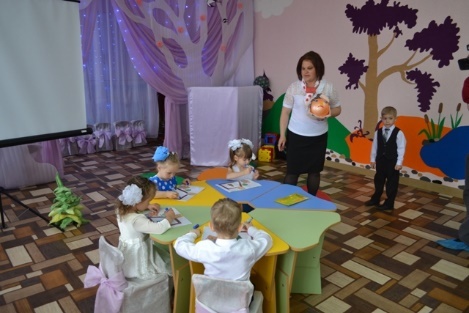 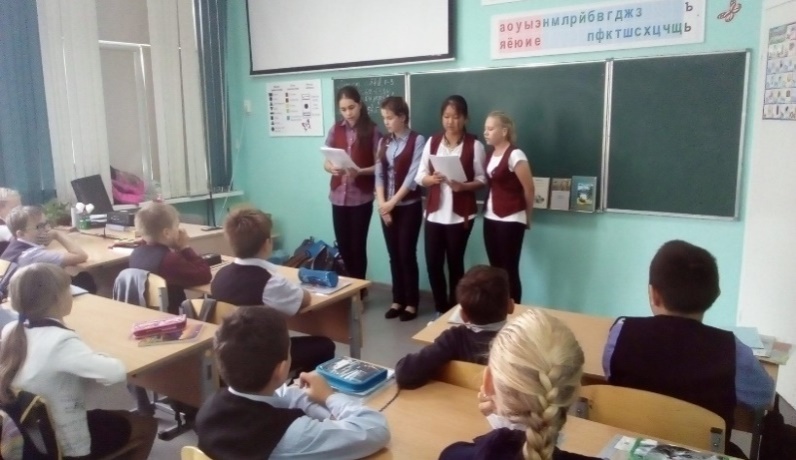 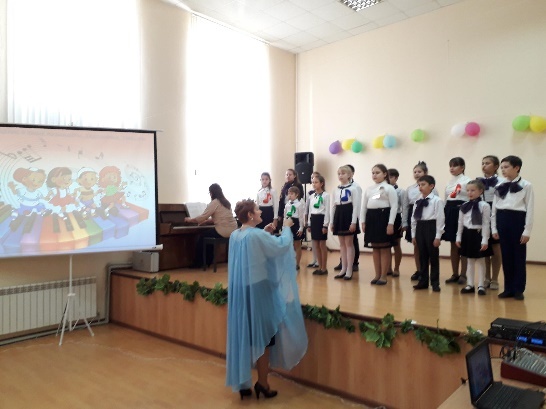 По дополнительным образовательным программам (250 программ) – 3877 чел. (учреждения дополнительного образования – 987 чел., детские сады – 10 чел., общеобразовательные учреждения – 2457 чел.,  ДШИ г.Ершова- 394 чел., РИФ – 29 чел.). Охват дополнительным образованием детей в возрасте от 5 до 18 лет составляет 71%.
Дошкольным образованием охвачен 1451 ребенок, в том числе 1232 воспитанника в 17 ДОУ и в 23 структурных подразделениях 219 воспитанников.  Актуальная очередность отсутствует..
В 2021 – 2022 учебном году в общеобразовательных организациях района обучаются 4106 учащихся, в том числе обучающихся 1 классов – 420. Во вторую смену обучались 406 чел. 11 классы в 2020-2021 учебном году завершили 123 выпускника, все прошли государственную итоговую аттестацию в форме ЕГЭ, аттестаты о среднем общем образовании получили 100% выпускников.
Муниципальная программа: «Развитие физической культуры, спорта и молодежной политики Ершовского муниципального района до 2025года»
Цели муниципальной программы:
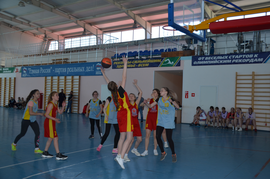 - создание условий, обеспечивающих возможность гражданам систематически заниматься физической культурой и спортом; - создание условий и возможностей для успешной социализации и эффективной самореализации молодежи, развития ее потенциала в интересах Ершовского муниципального района; - создание условий для развития системы патриотического воспитания детей и молодежи;
- создание условий для развития потенциала молодежи.
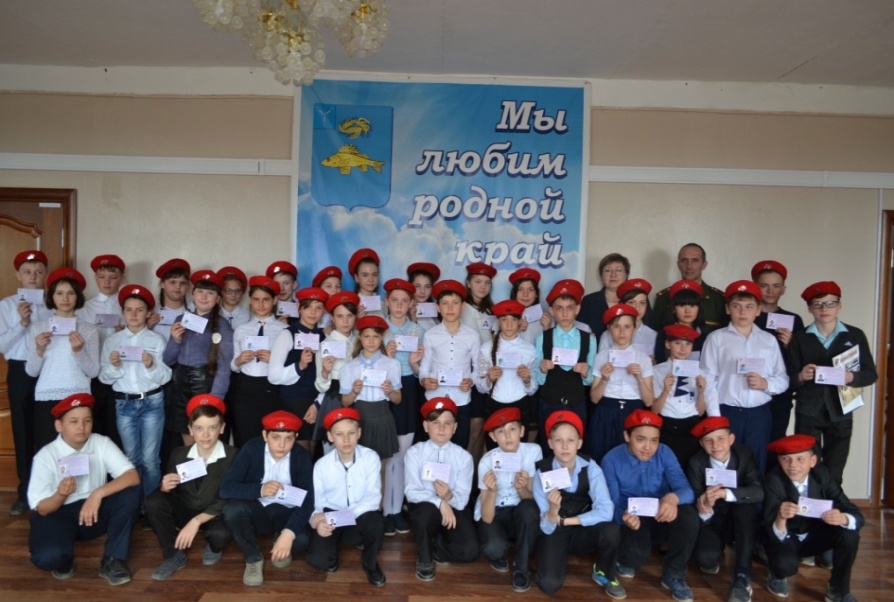 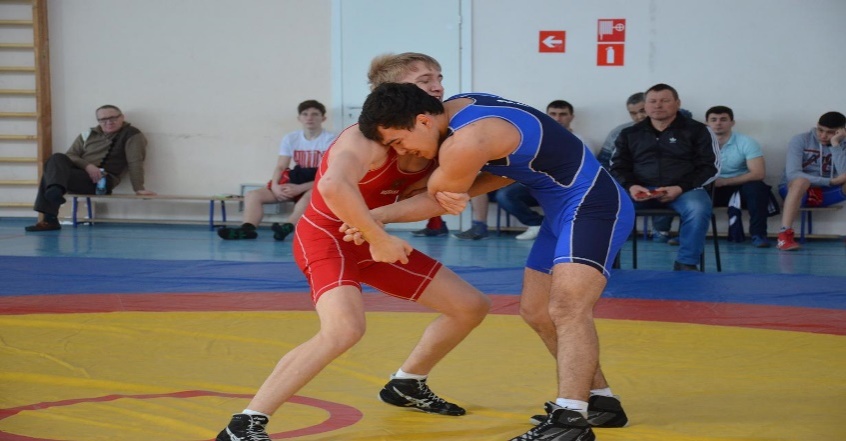 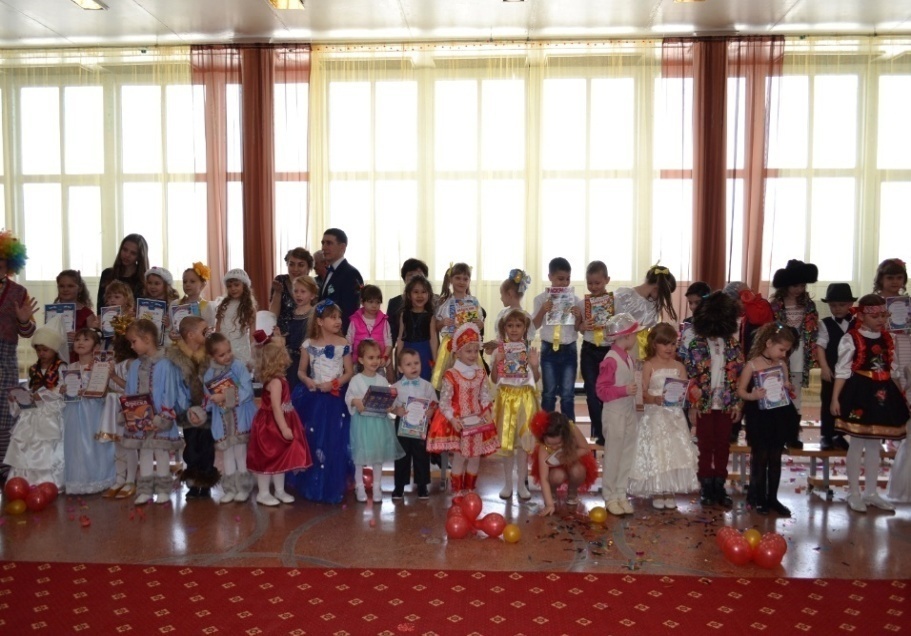 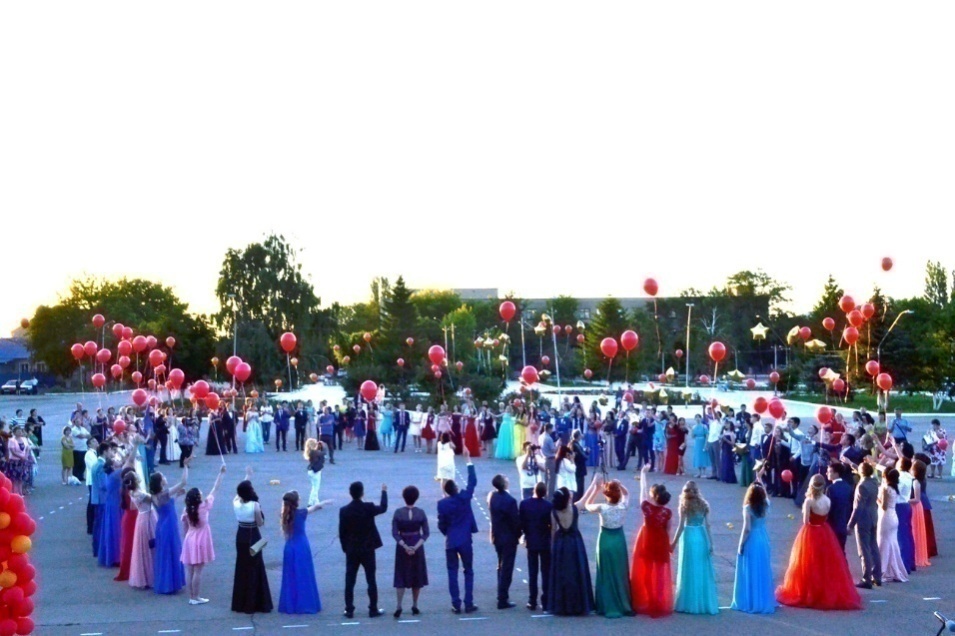 Муниципальная программа «Культура Ершовского муниципального района Саратовской области до 2025 года»
Цели муниципальной программы:
-создание условий для равной доступности культурных благ, развития и реализации культурного и духовного потенциала каждой личности;
-поддержание стабильной общественно-политической обстановки,
 общественных инициатив и целевых проектов общественных  объединений, некоммерческих организаций, направленных на гармонизацию
межнациональных отношений в ЕМР
Муниципальная программа «Развитие транспортной системы Ершовского муниципального района»
Цель программы: Комплексное развитие транспортной инфраструктуры и обеспечения безопасности дорожного движения, ремонта и содержания автомобильных дорог на территории Ершовского муниципального района.
Муниципальная программа «Развитие муниципального управления Ершовского муниципального района до 2025года»
Цель программы: Повышение качества и эффективности административно-управленческих процессов, повышение уровня удовлетворенности населения предоставляемыми муниципальными услугами, содействие созданию комфортных условий проживания во всех населенных пунктах, содействие органам местного самоуправления поселений в реализации полномочий, определенных законодательством; Создание условий для развития и совершенствования муниципальной службы в органах местного самоуправления Ершовского муниципального района; Создание эффективной системы подготовки, переподготовки и повышения квалификации кадров для работы в органах местного самоуправления Ершовского муниципального района.
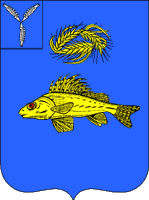 Муниципальная программа «Повышение энергоэффективности и энергосбережения Ершовского муниципального района до 2025 года»
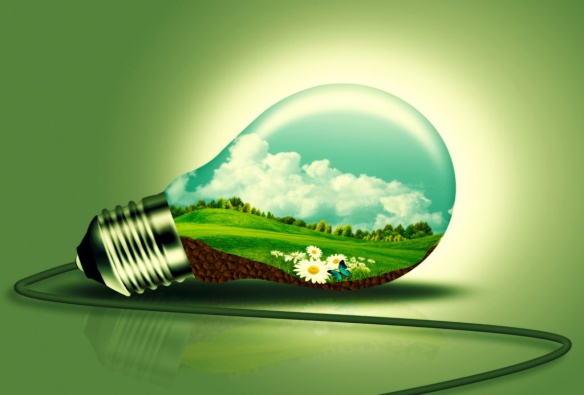 Цель программы: Обеспечение рационального использования топливно-энергетических ресурсов и снижение энергоемкости муниципального продукта Ершовского муниципального района
Основные задачи программы
Снижение объемов потребления топливно-энергетических ресурсов при сохранении устойчивости функционирования учреждения.
- Снижение финансовых затрат на оплату потребления ресурсов.
- Сокращение потерь топливно-энергетических ресурсов.
- Снижение финансовой нагрузки на районный бюджет.
Муниципальная программа  «Улучшение условий и охраны труда на рабочих местах в Ершовском муниципальном районе на 2021-2025годы»
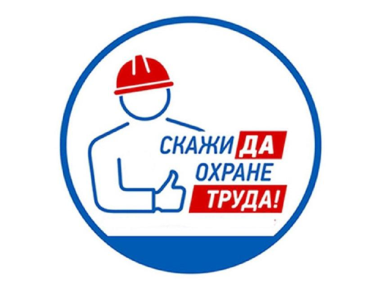 Цель программы: Соблюдение требований законодательства по охране труда в Ершовском муниципальном районе
Муниципальная программа «Профилактика правонарушений и терроризма, противодействие незаконному обороту наркотических средств Ершовского муниципального района до  2025 года»
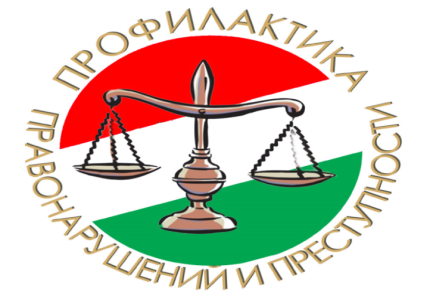 Цель программы: - Снижение уровня незаконного потребления наркотиков жителями района, а также количества преступлений, связанных с незаконным оборотом наркотических средств и психотропных веществ; 
совершенствование системы профилактики правонарушений с целью укрепления правопорядка и обеспечения общественной безопасности граждан; 
- снижение уровня преступности
Муниципальная программа «Развитие сельского хозяйства и регулирование рынков сельскохозяйственной продукции, сырья и продовольствия Ершовского  муниципального района»
Цель программы:
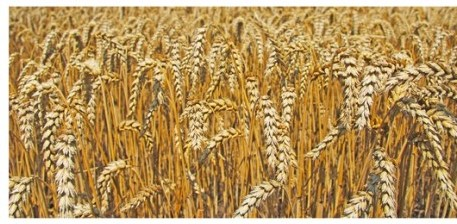 -обеспечение роста объемов производства основных  видов продукции АПК района;   -повышение конкурентоспособности производимой в районе продукции АПК на основе инновационного развития приоритетных подотраслей сельского хозяйства; - повышение финансовой устойчивости товаропроизводителей  АПК;  -обеспечение    устойчивого    социально-экономического развития сельских территорий и создание достойных условий жизни для сельского населения; -обеспечение сохранения  и  воспроизводства  окружающей среды, повышение  эффективности  использования  природных ресурсов.
Муниципальная программа: «Социальная поддержка и социальное обслуживание граждан Ершовского муниципального района до 2025 года»
Цель программы: - повышение качества жизни отдельных категорий граждан ЕМР;
                               -создание условий для отдыха и оздоровление детей
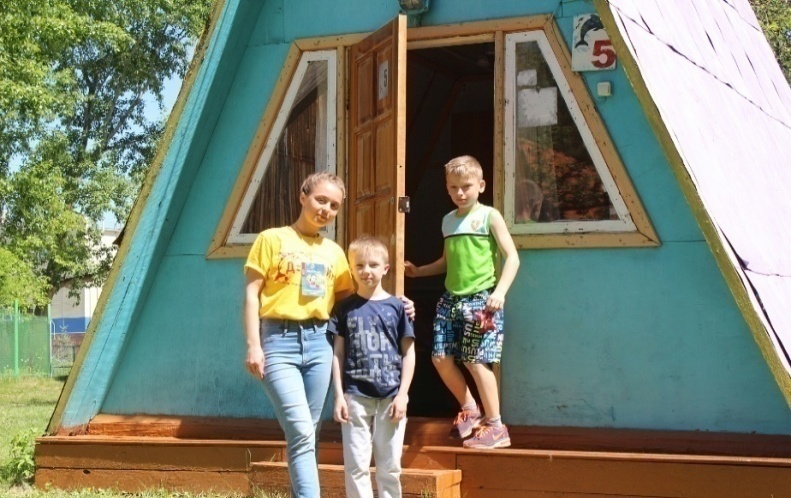 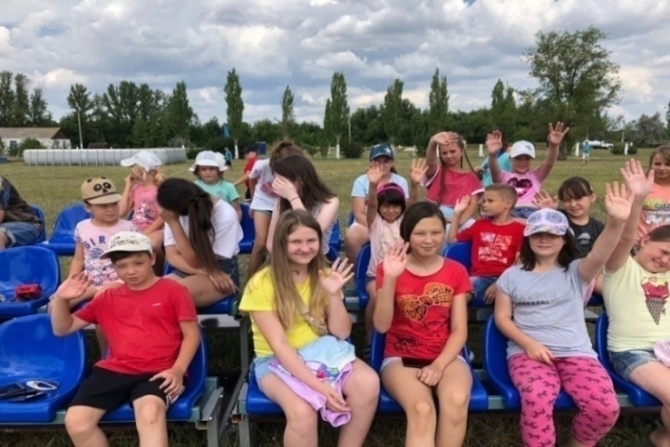 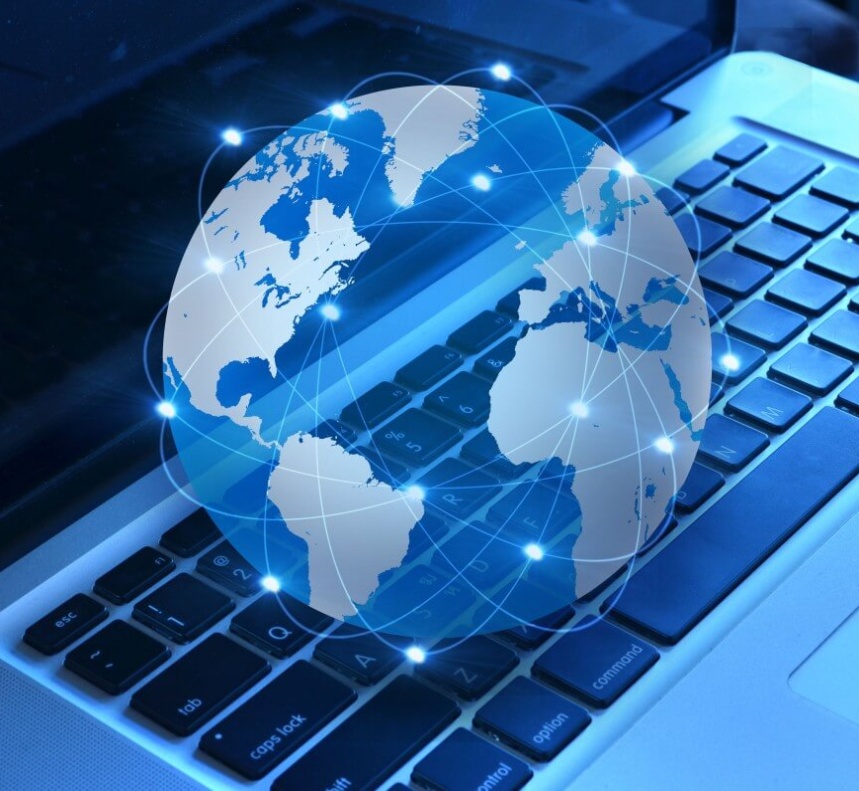 Муниципальная программа «Информационное общество Ершовского муниципального района на 2021– 2025 годы»
получение гражданами и организациями преимуществ от применения информационных и телекоммуникационных технологий; обеспечение информационной открытости органов местного самоуправления Ершовского муниципального района.
Цели муниципальной программы:
Муниципальная программа «Защита населения и территорий от чрезвычайных ситуаций, обеспечение пожарной безопасности муниципального образования  до 2025 года»
Цели программы:
- обеспечение необходимых условий для предотвращения гибели и травмирования людей при чрезвычайных ситуациях, защите природной среды в зоне чрезвычайных ситуаций;
- предупреждение чрезвычайных ситуаций и повышение устойчивости функционирования организаций, а также объектов социального назначения в чрезвычайных ситуациях;
- обеспечение готовности к действиям органов управления, сил и средств, предназначенных и выделяемых для предупреждения ликвидации чрезвычайных ситуаций;
- сбор, обработка, обмен и выдача информации в области защиты населения и территорий от чрезвычайных ситуаций.
- обеспечение пожарной безопасности.
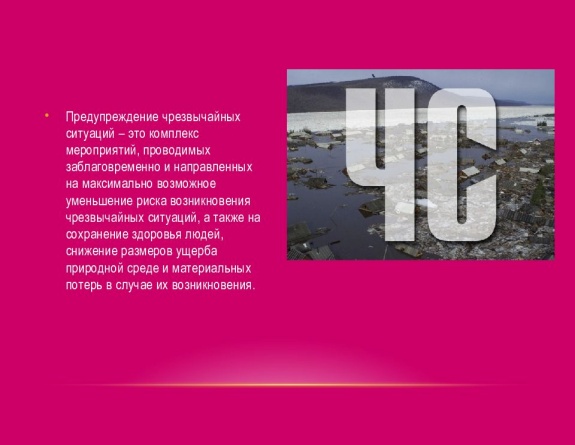 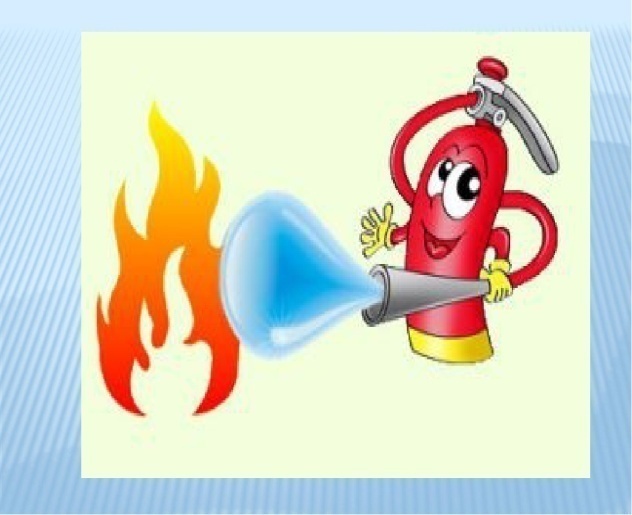 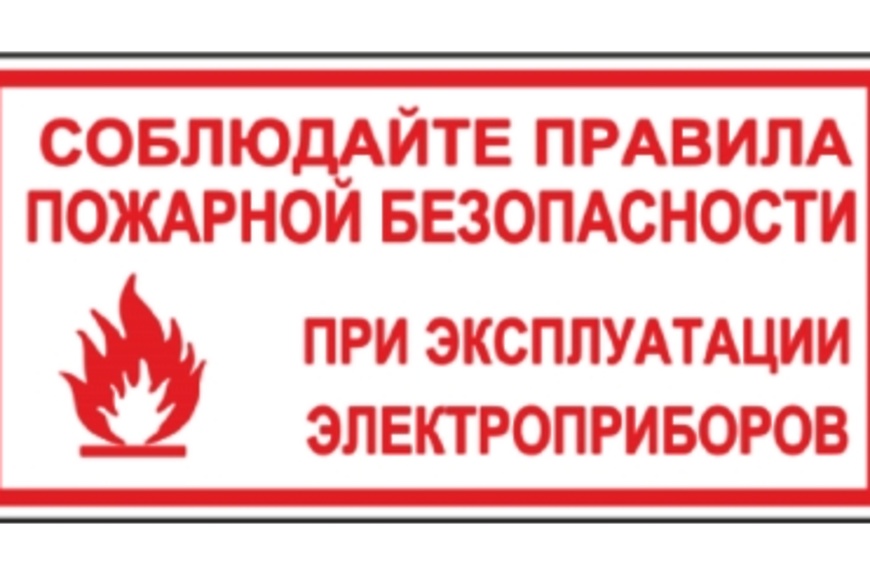 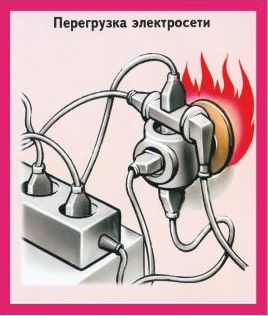 Муниципальная программа  «Защита прав потребителей в Ершовском муниципальном районе на 2021 – 2025 годы»
Муниципальная  программа «Профилактика терроризма и экстремизма, а также минимизации и  ликвидации последствий проявлений терроризма, экстремизма на территории Ершовского муниципального района до 2025 года»
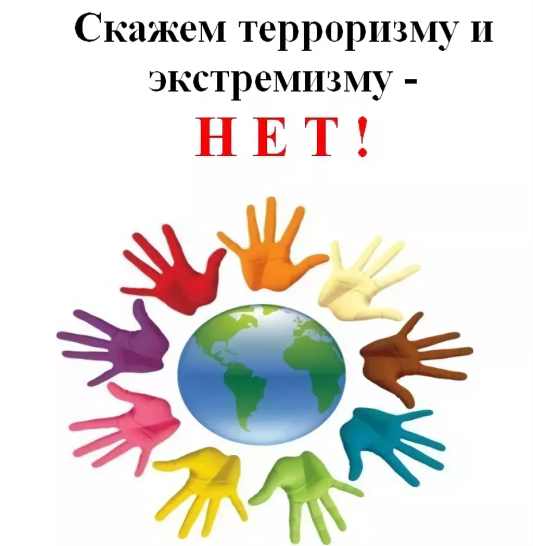 Муниципальная программа «Инвестиционное развитиеЕршовского муниципального района на 2021-2025 годы».
Муниципальная программа «Комплексное развитие сельских территорий Ершовского муниципального района на 2020-2025 годы»
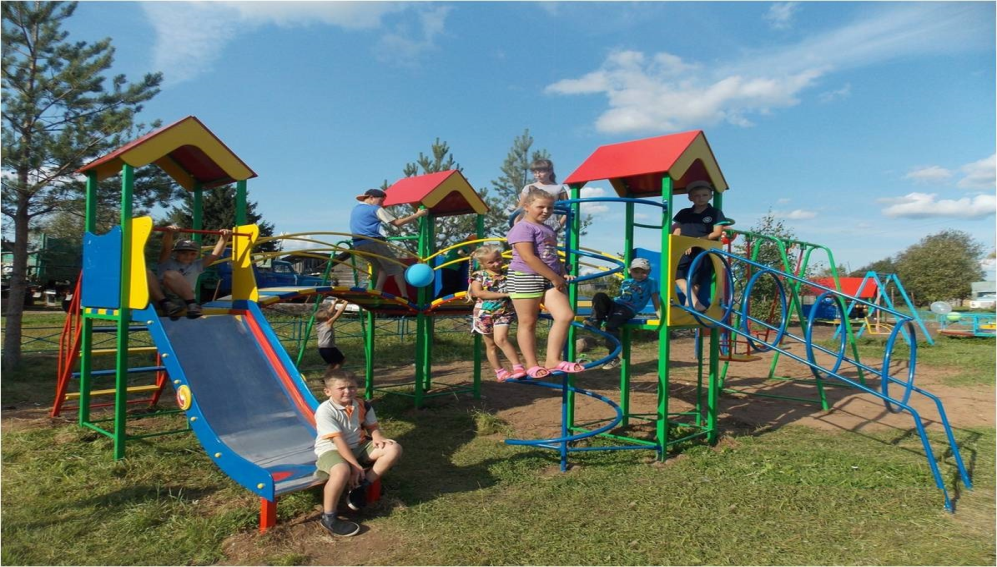 Основные цели программы – повышение качества и уровня жизни населения сельских территорий, в том числе за счет поддержания и развития всех систем жизнеобеспечения и создания комфортных условий проживания. Ожидаемые результаты реализации программы: Благоустройство сельских территорий: установка детских игровых площадок в сельских поселениях
Объем и распределение межбюджетных трансфертов, передаваемых бюджету Ершовского муниципального района Саратовской области из бюджетов поселений в соответствии с заключенными соглашениями на 2022 год и на плановый период 2023 и 2024 годов
Социально-значимые проекты, планируемые к реализации в Ершовском муниципальном районе Саратовской области
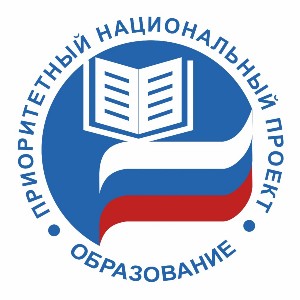 В рамках федерального проекта «Современная школа» национального проекта «Образование» открыты на базе МОУ "Средняя общеобразовательная школа N1 г.Ершова Саратовской области" и МОУ "Средняя общеобразовательная школа с.Перекопное Ершовского района Саратовской области« Центры цифрового и гуманитарного профилей «Точка роста»  9469,1тыс. руб.
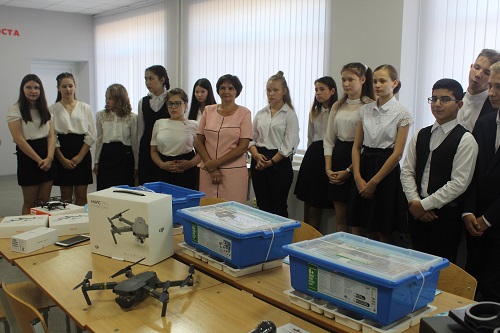 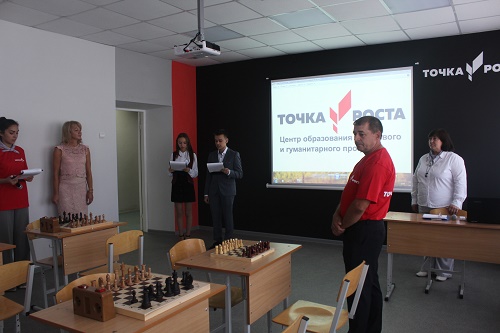 Участие в 2022 году в реализация регионального проекта (программы) в целях выполнения задач федерального проекта «Современная школа» примут МОУ "Средняя общеобразовательная школа N2 г.Ершова Саратовской области им.Героя Советского Союза Зуева М.А.", МОУ "Средняя общеобразовательная школа с.Рефлектор Ершовского района Саратовской области",МОУ "Средняя общеобразовательная школа с.Орлов-Гай Ершовского района Саратогвской области"
В 2021 году в рамках реализации регионального проекта «Успех каждого ребенка» национального проекта «Образование»  отремонтирован спортзал в МОУ "Средняя общеобразовательная школа с.Моховое Ершовского района Саратовской области"- 1356,1 тыс. руб.
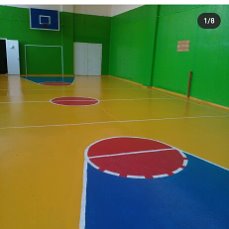 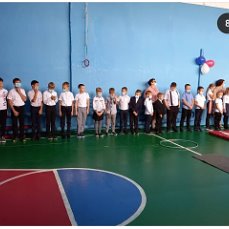 В 2022 году будет проведен капитальный и текущий ремонт в МОУ "Средняя общеобразовательная школа с.Целинный Ершовского района Саратовской области"   и МОУ "Средняя общеобразовательная школа с. Лобки Ершовского района Саратовской области" на сумму 2455,4 тыс. руб. и МДОУ "Детский сад №6 "Малышок" г.Ершов Саратовская область""Детский сад комбинированного вида  №2 "Машенька" г.Ершова Саратовской области"
Программа муниципальных внутренних заимствований  бюджета Ершовского муниципального района Саратовской области на 2022 год и на плановый период 2023 и 2024 годов
Для обеспечение развития и укрепления материально-технической базы домов культуры в населенных пунктах с числом жителей до 50 тысяч человек в 2022 году запланировано 2837,9 тыс. руб. сельскому дому культуры с. Рефлектор Ершовского района Саратовской области
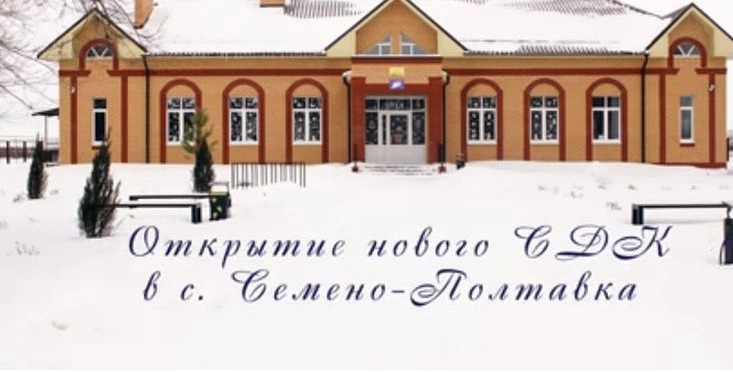 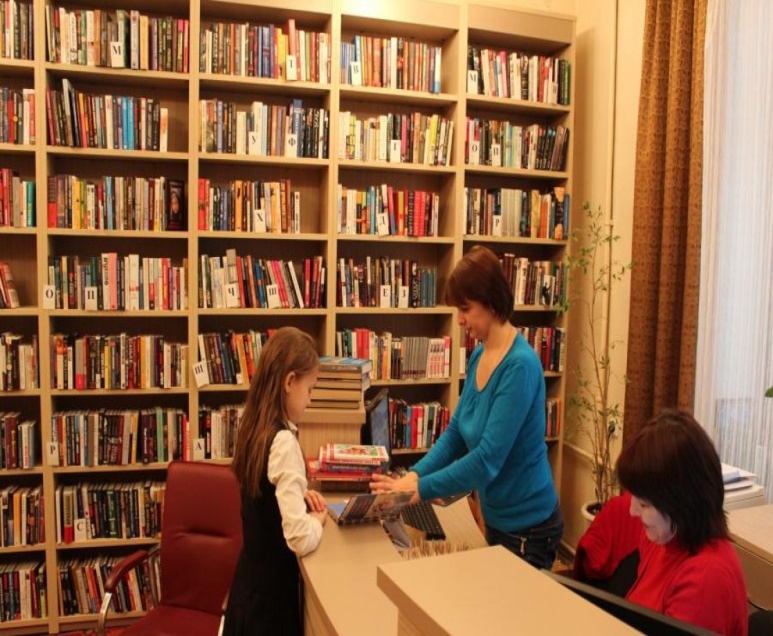 В рамках реализации регионального проекта (программы) в целях выполнения задач федерального проекта «Творческие люди» запланировано 153,1 тыс. руб. для библиотеки с. Учебный
Разработчиком информационно-аналитического материала «Открытый бюджет для граждан -  бюджет Ершовского муниципального района Саратовской области на 2022 год и на плановый период 2023 и 2024 годов» является финансовое управление администрации Ершовского муниципального района
	Контактная информация для граждан:
413100, Саратовская область, г. Ершов, ул. Интернациональная, д. 7
Факс (845-64) 5-26-37, E-mail: fu_ershov@mail.ru
График работы с 8-00 до 17-00. 
Тел. 5-26-26 (106) Председатель комитета по финансовым вопросам, начальник финансового управления  администрации ЕМР – Рыбалкина Татьяна Михайловна